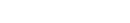 Risk Management – Compliance Manual Update
Description: This workflow describes all the steps required to update the firm’s compliance manual, either on an annual basis or if there is a material change that requires updating right away. This is an important part of management’s role in ensuring the firm remains compliant.
sei.com/advisors
© 2015 SEI. This information is proprietary.  No further distribution is intended.